Fig 4 Summary data (mean, SD) for halothane at 0.8 and 1.2 minimum alveolar concentration (MAC). Median edge ...
Br J Anaesth, Volume 95, Issue 4, October 2005, Pages 477–484, https://doi.org/10.1093/bja/aei208
The content of this slide may be subject to copyright: please see the slide notes for details.
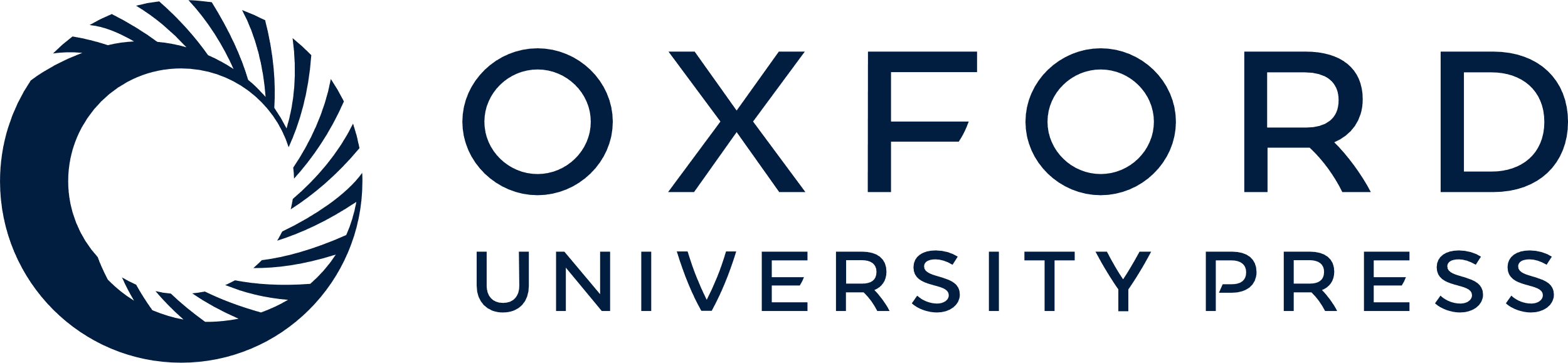 [Speaker Notes: Fig 4 Summary data (mean, SD) for halothane at 0.8 and 1.2 minimum alveolar concentration (MAC). Median edge frequency (MEF) and spectral edge frequency (SEF) for twenty electrical stimuli applied at (a) 0.1 Hz, (b) 1 Hz and (c) 3 Hz, and responses to the (d) tetanic electrical stimulus and (e) tail clamp (each 30 s) are shown. Data points are plotted every 5 s. The stimuli were applied at the 50 s time point (arrow). The duration of each stimulus is noted by the black bar to the right of each arrow. Significance markers (*) show SEF and MEF values after initiation of each stimulus that are significantly different from prestimulus (control) values. The SEF and MEF increased for almost all of the stimuli, except for the 0.1 Hz stimulus and the MEF for the 1 Hz stimulus at 0.8 MAC, although in the latter example the MEF trended to increase. For clarity, not all significant changes are shown; e.g. differences between the peak electroencephalographic change and the recovery values after stimulus. n=8.


Unless provided in the caption above, the following copyright applies to the content of this slide: © The Board of Management and Trustees of the British Journal of Anaesthesia 2005. All rights reserved. For Permissions, please e-mail: journal.permissions@oupjournals.org]